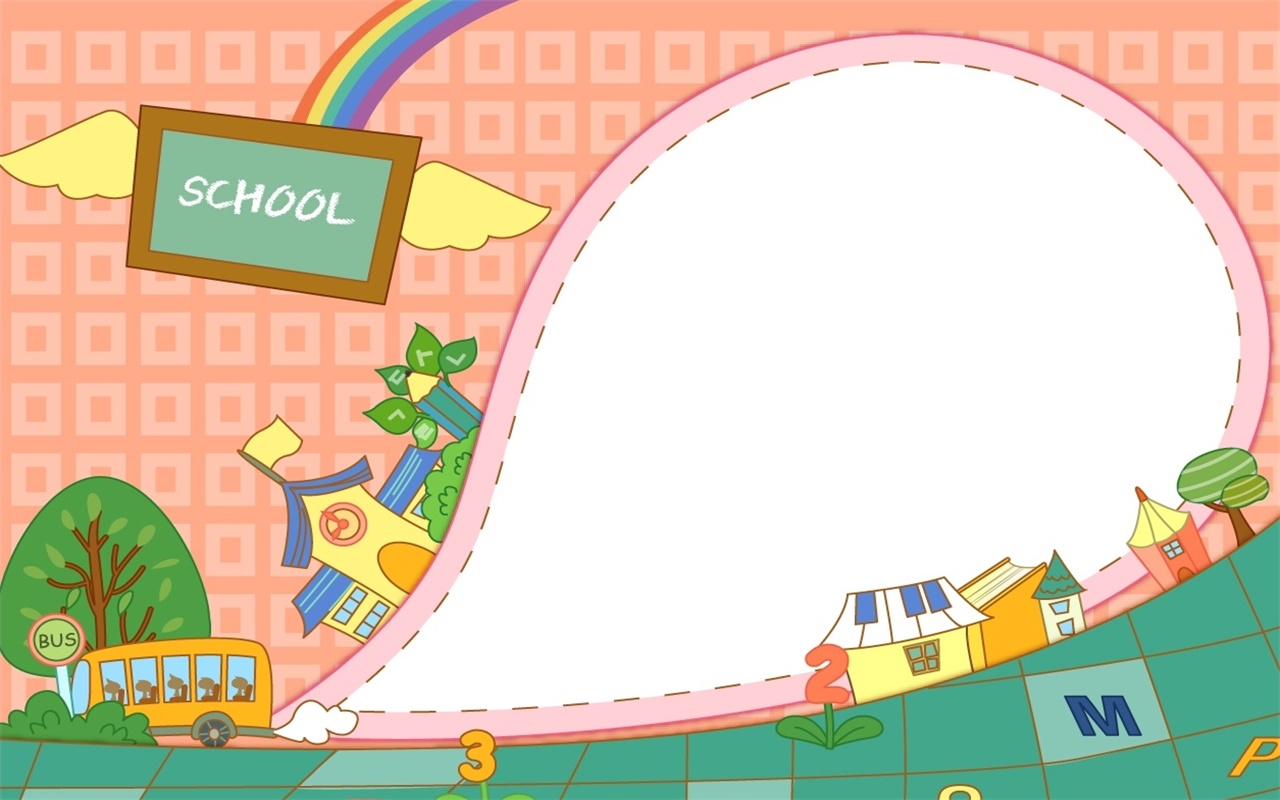 CHÀO MỪNG CÁC CON
ĐẾN VỚI TIẾT HỌC
KHỞI ĐỘNG
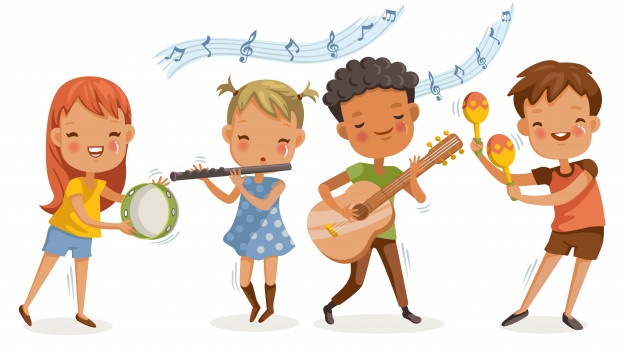 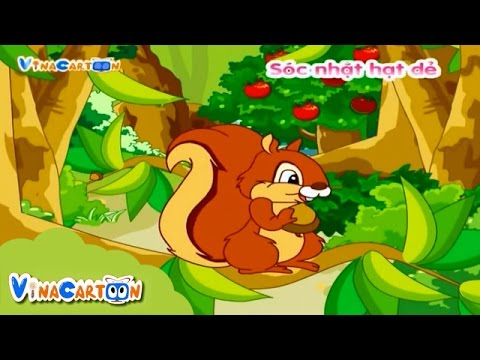 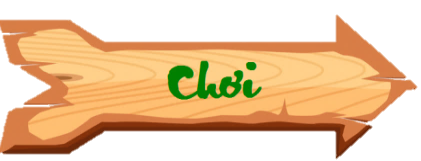 Chú Sóc nâu đang cố gắng nhặt những hạt dẻ để mang về tổ. Các em hãy giúp đỡ chú Sóc bằng cách trả lời đúng các câu hỏi nhé.
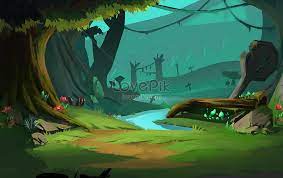 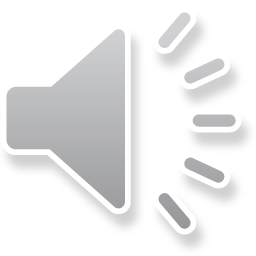 Điền vần thích hợp vào chỗ chấm.
               Th....   ..  Rùa
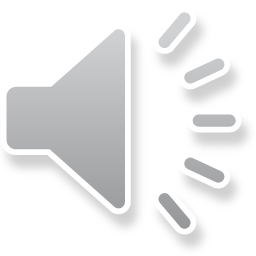 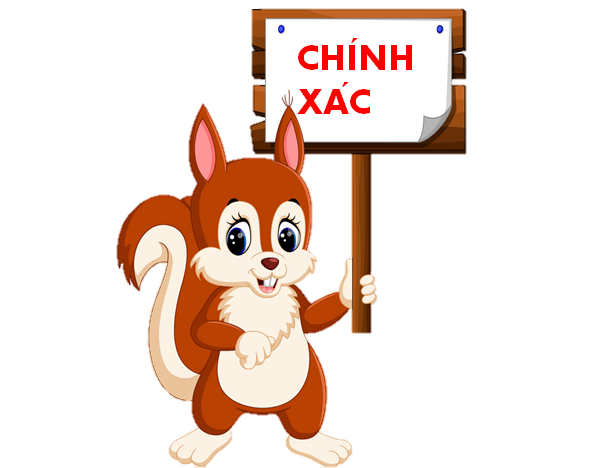 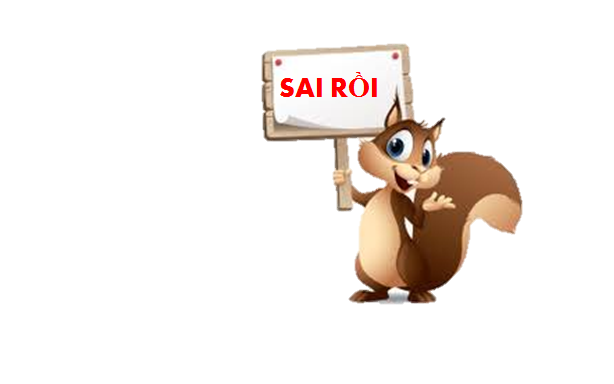 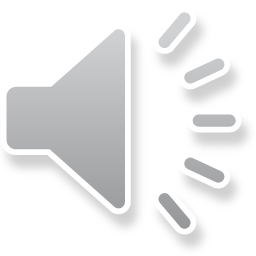 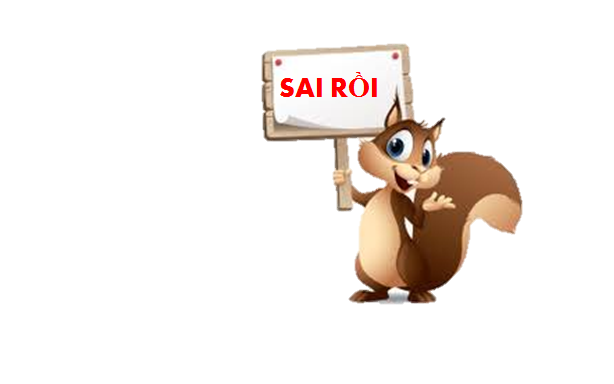 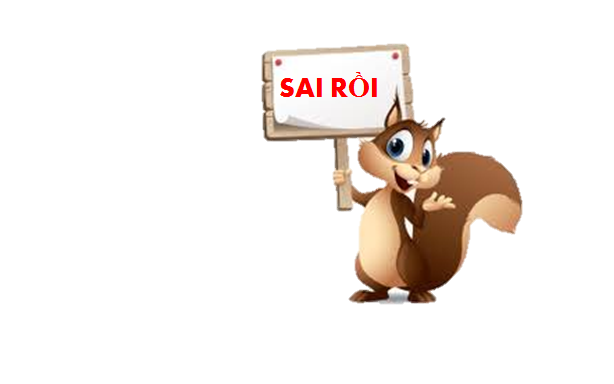 A: ap
B: ăm
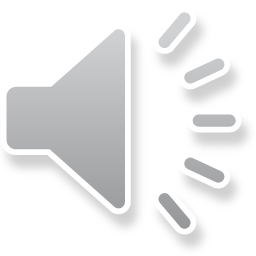 D: ăp
C: am
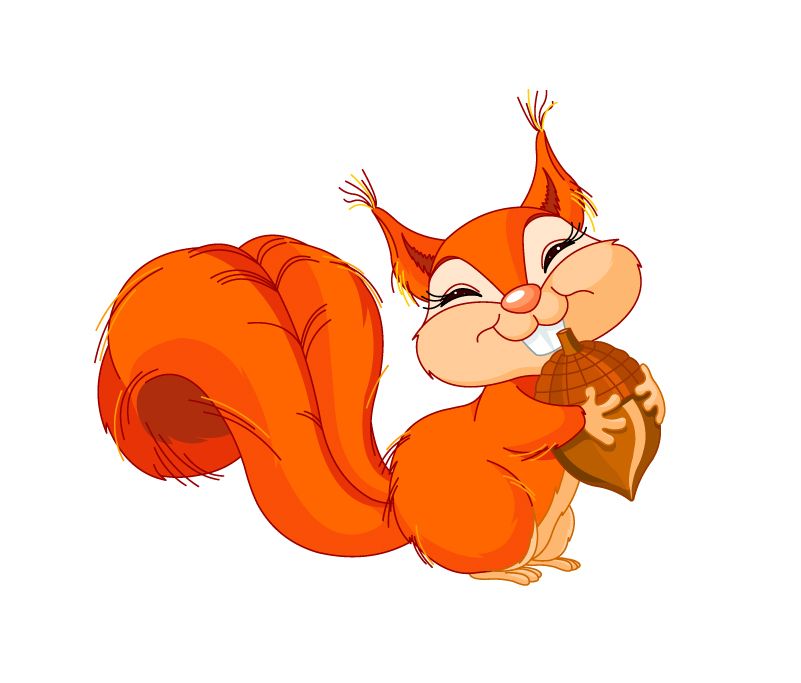 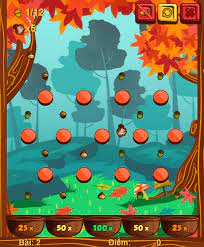 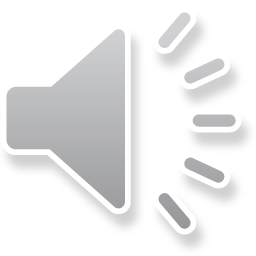 Điền vần thích hợp vào chỗ chấm.
                ch... chỉ
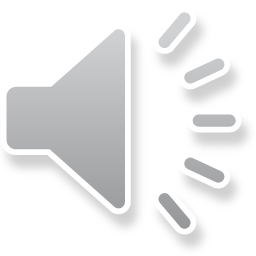 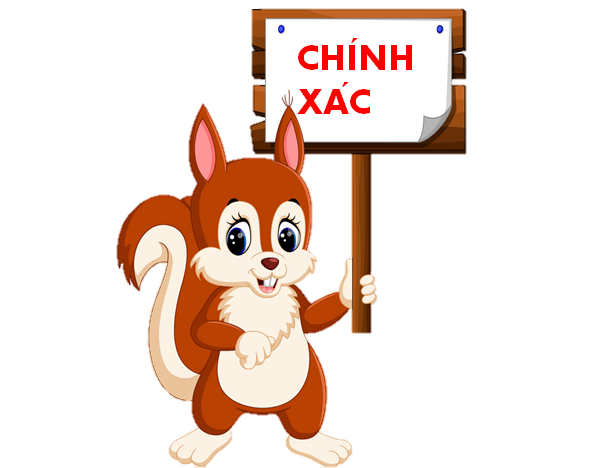 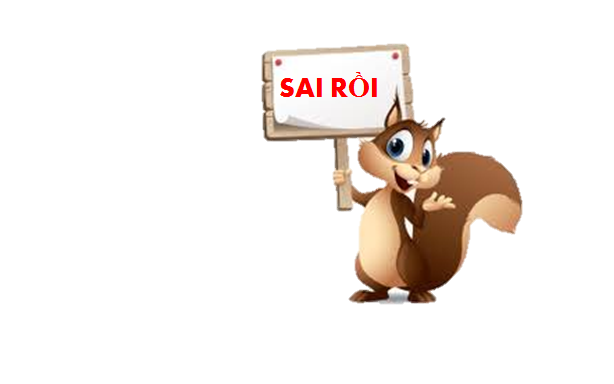 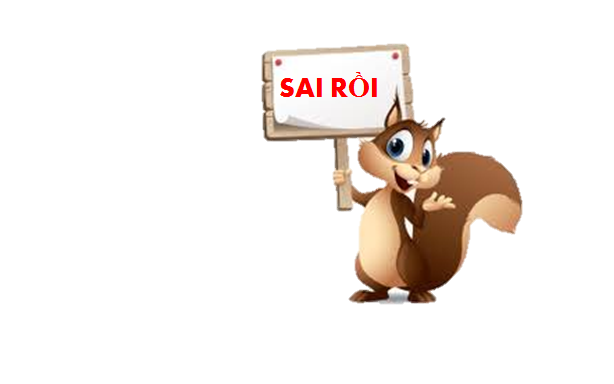 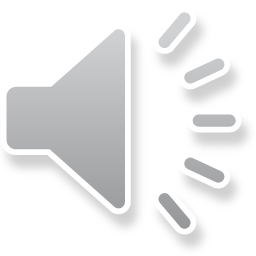 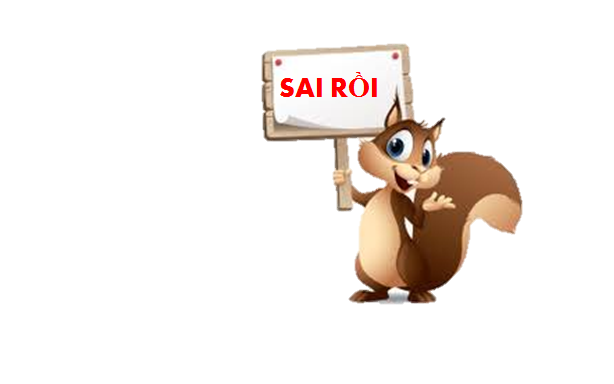 A: ăp
B: ap
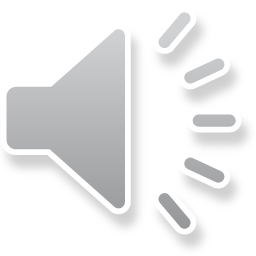 D: ăm
C: am
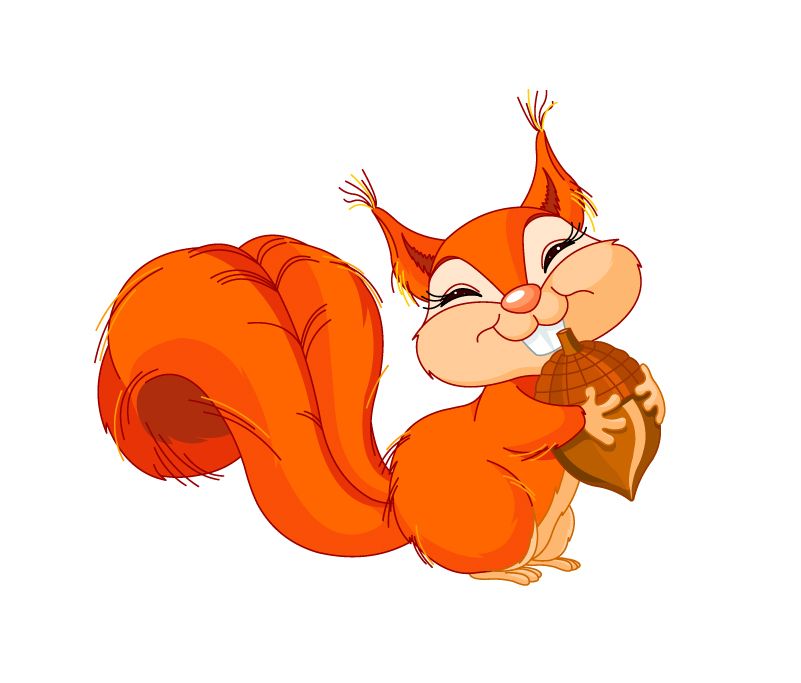 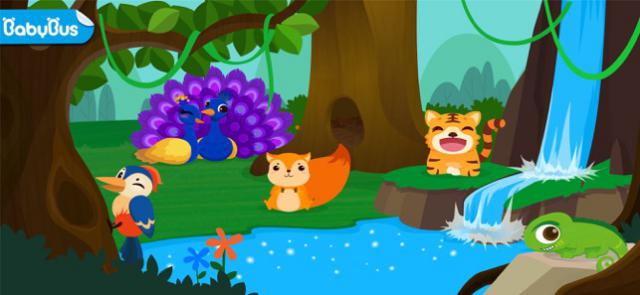 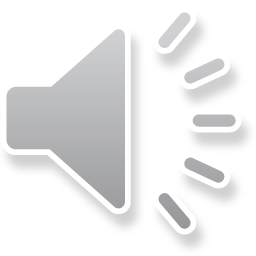 Điền vần còn thiếu.
Mẹ mua b...   …. ngô
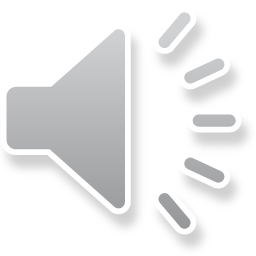 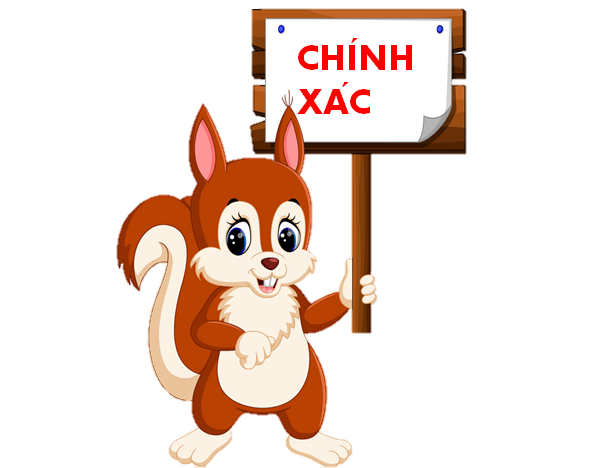 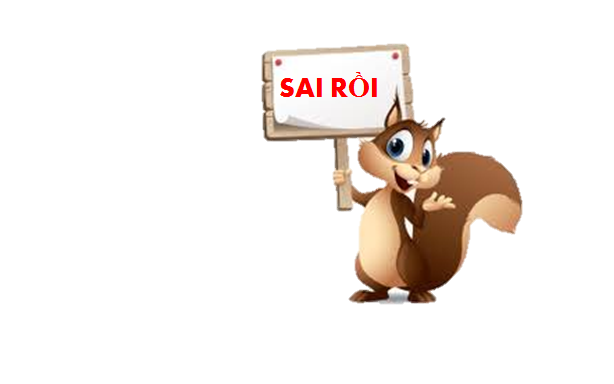 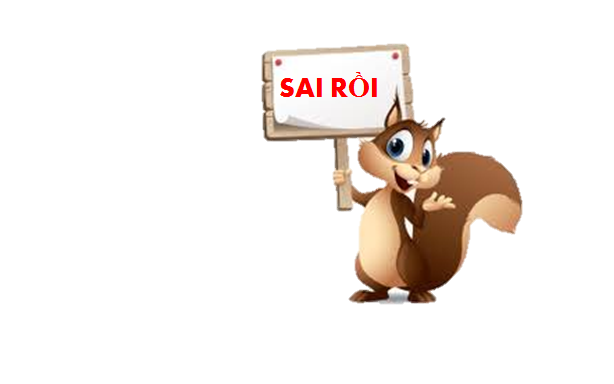 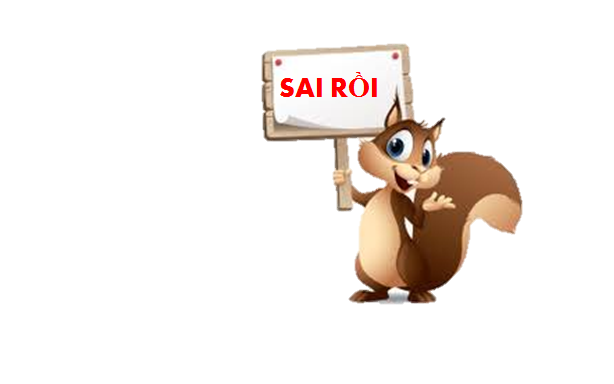 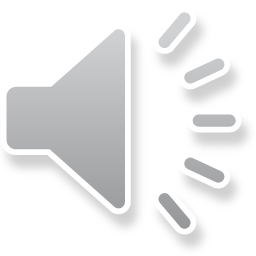 B: ăp
A: ăm
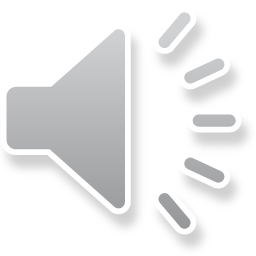 D: ap
C: am
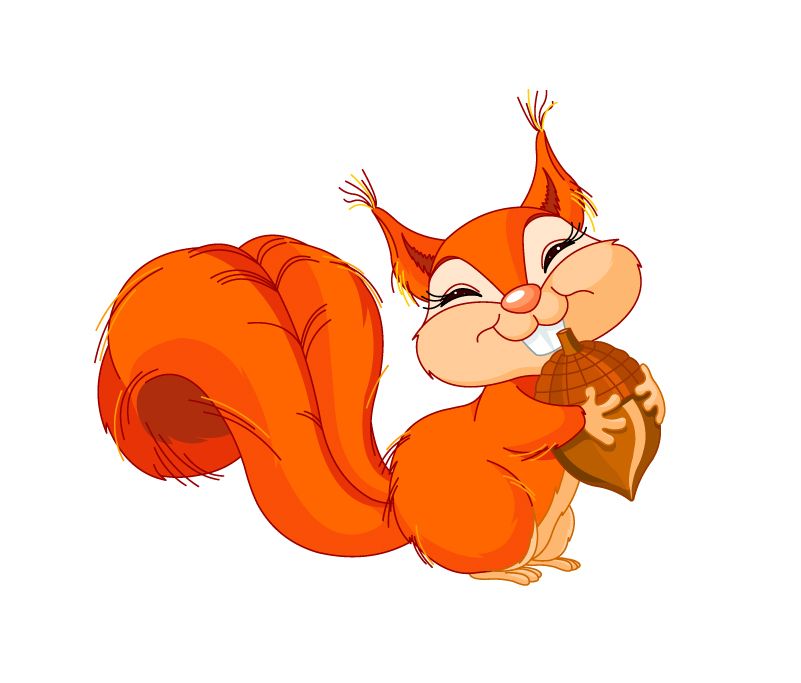 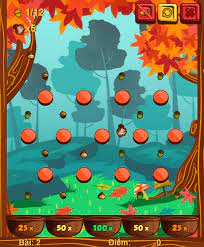 Điền vần còn thiếu vào câu thích hợp.

          Mẹ đưa bé đi kh......
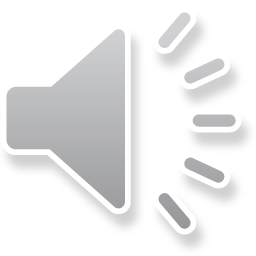 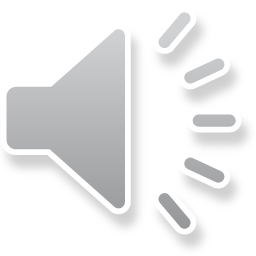 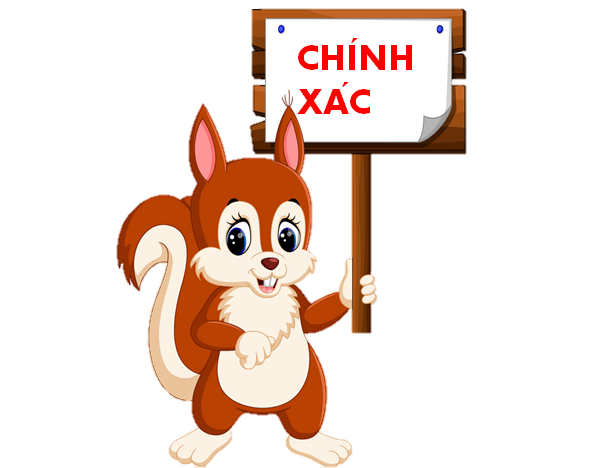 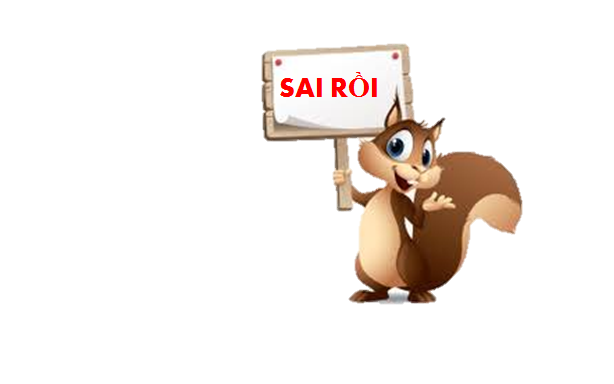 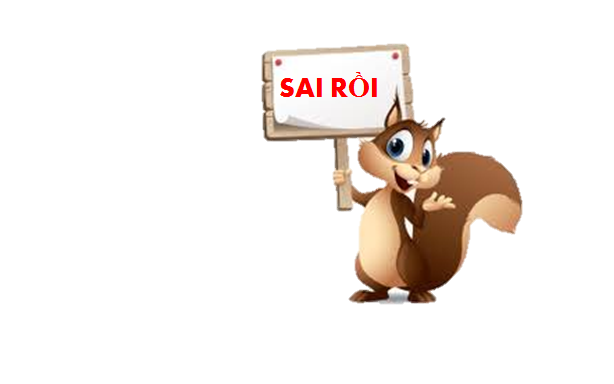 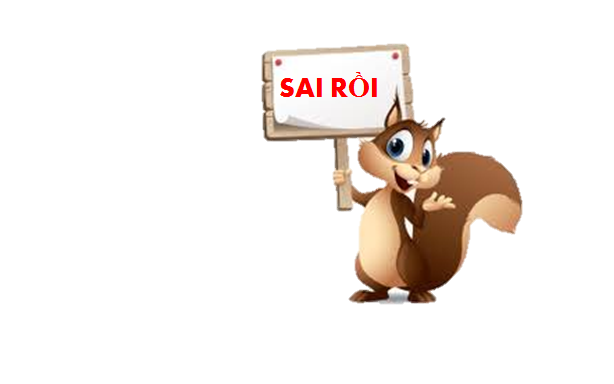 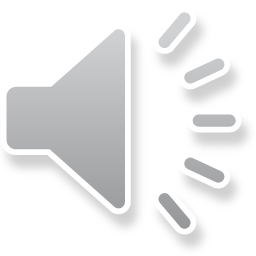 A: am
B: ăm
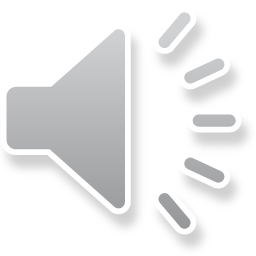 D: ăp
C: ap
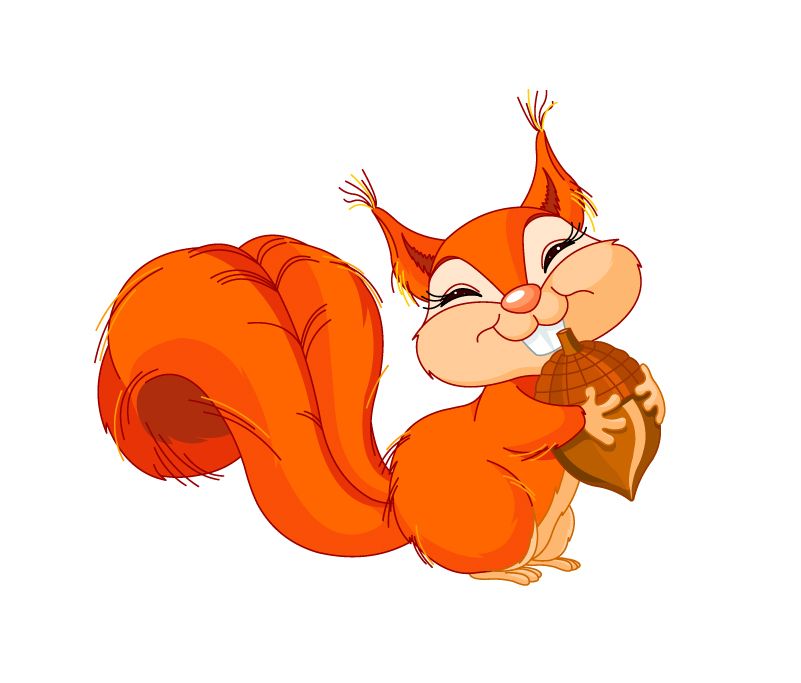 Bài 40: âm - âp
âm
âp
Bài 40: âm - âp
âm
âp
âp
âm
â
â
p
m
(â - pờ - âp)
(â - mờ - âm)
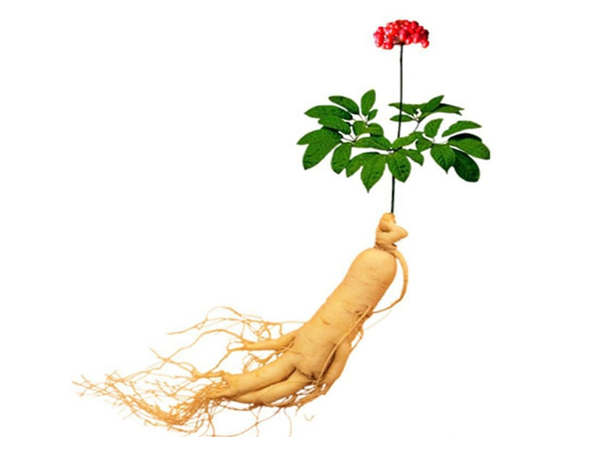 sâm
sâm
s
âm
(sờ - âm - sâm)
củ sâm
âm
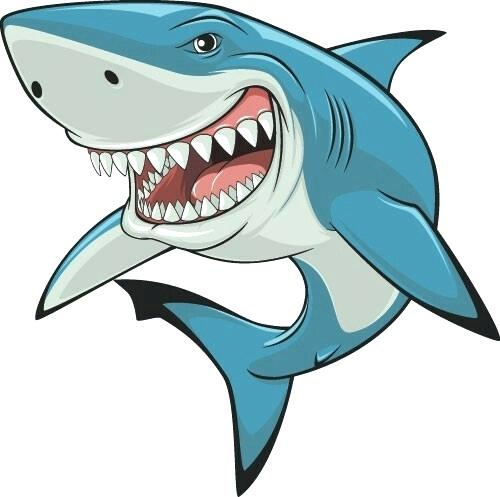 mập
âp
mập
m
ập
cá mập
(mờ - âp - mâp - nặng - mập)
âp
âp
âm
sâm
mập
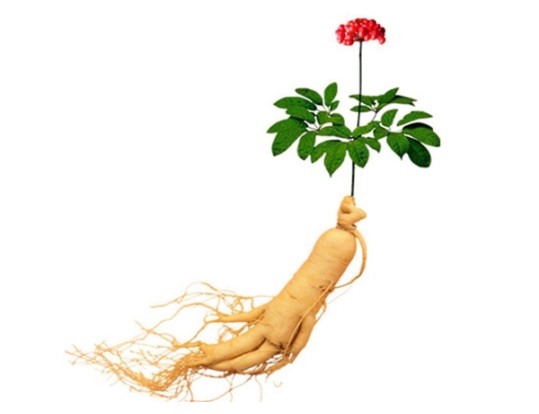 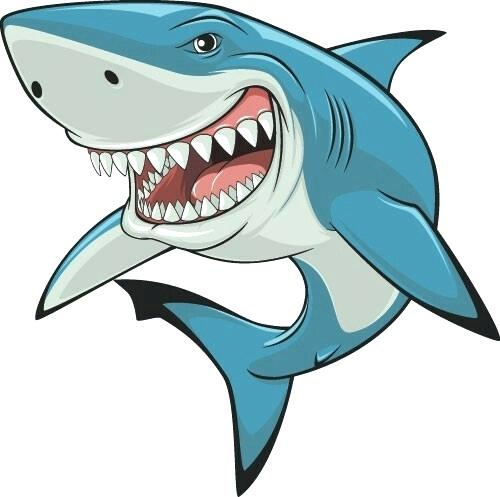 củ sâm
âm
cá mập
âp
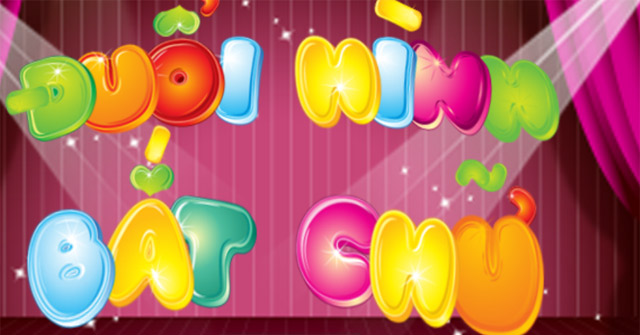 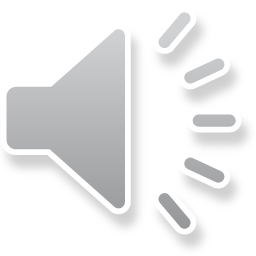 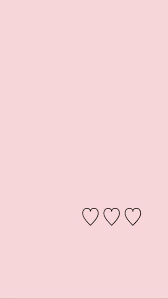 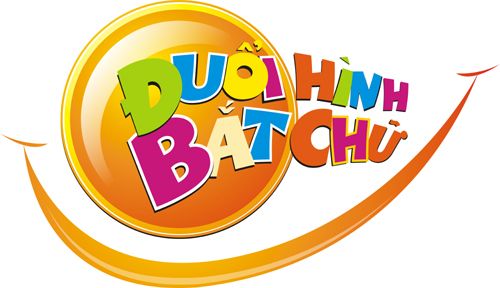 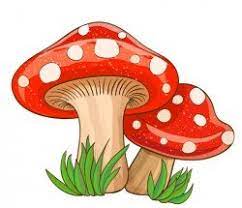 nấm
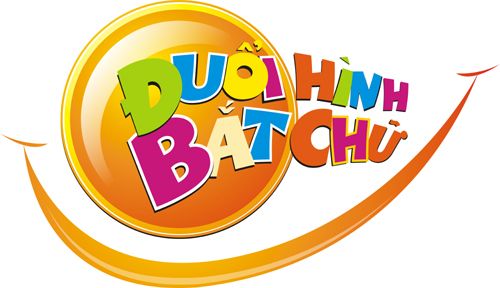 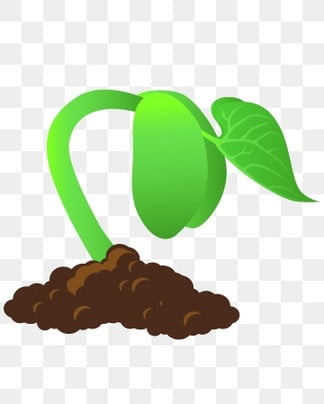 mầm
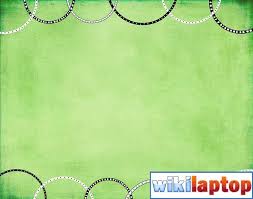 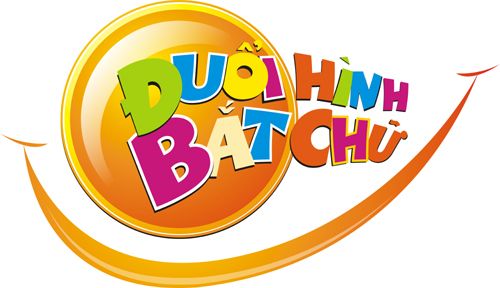 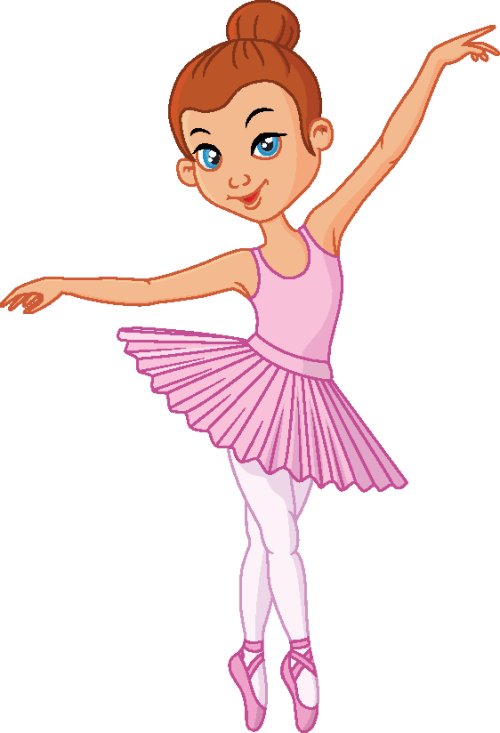 tập múa
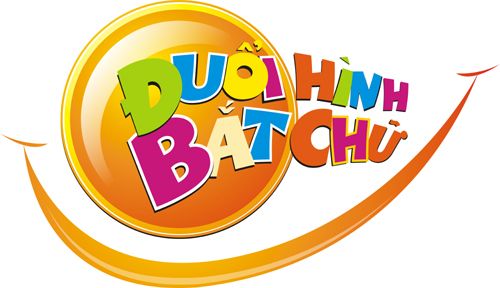 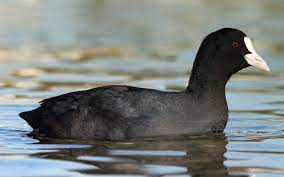 sâm cầm
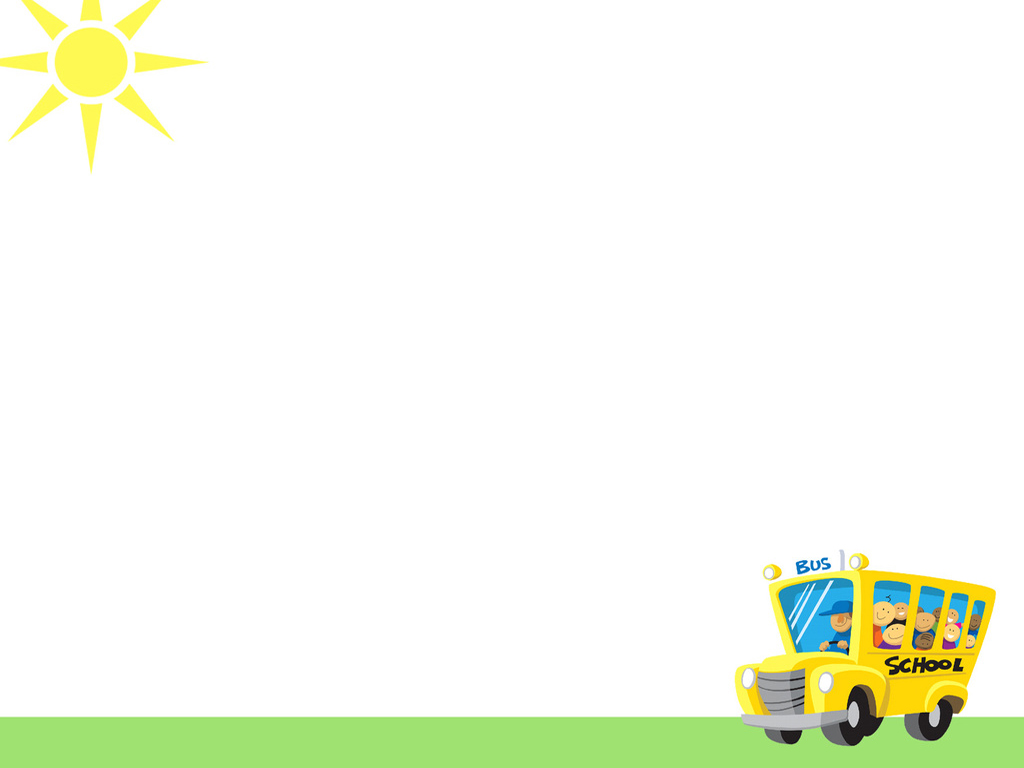 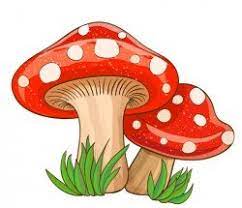 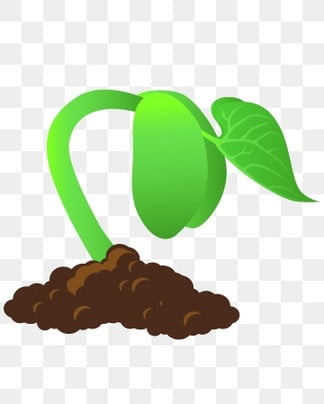 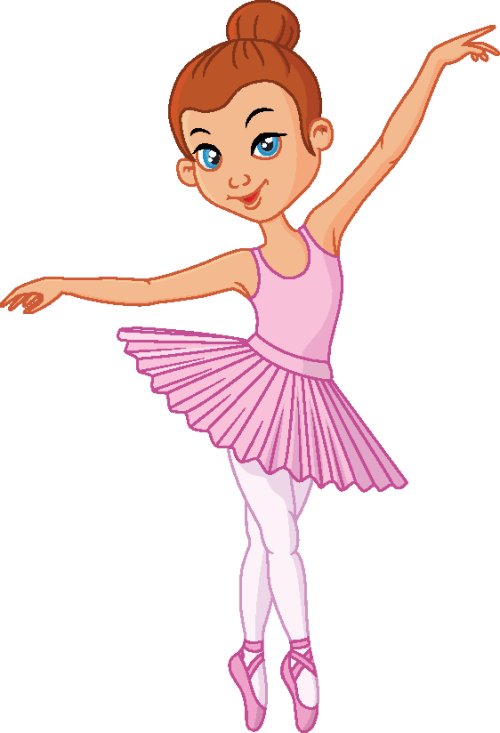 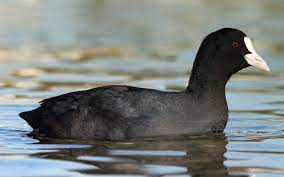 nấm
âm
âp
tập múa
âm
sâm cầm
âm
âm
mầm
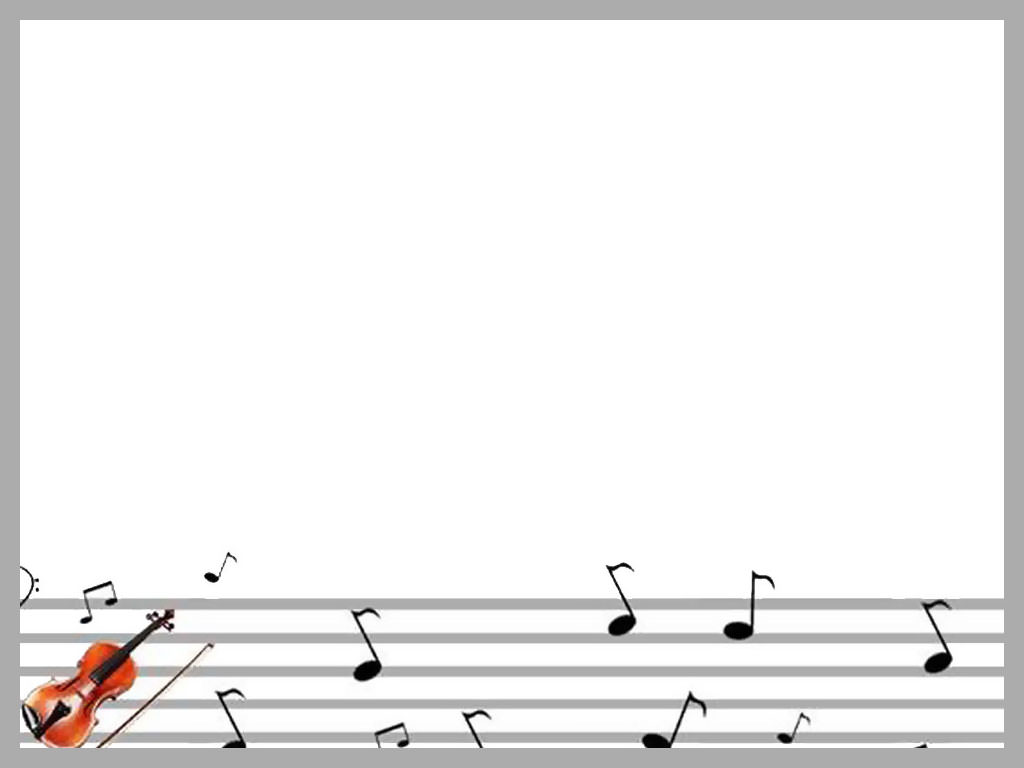 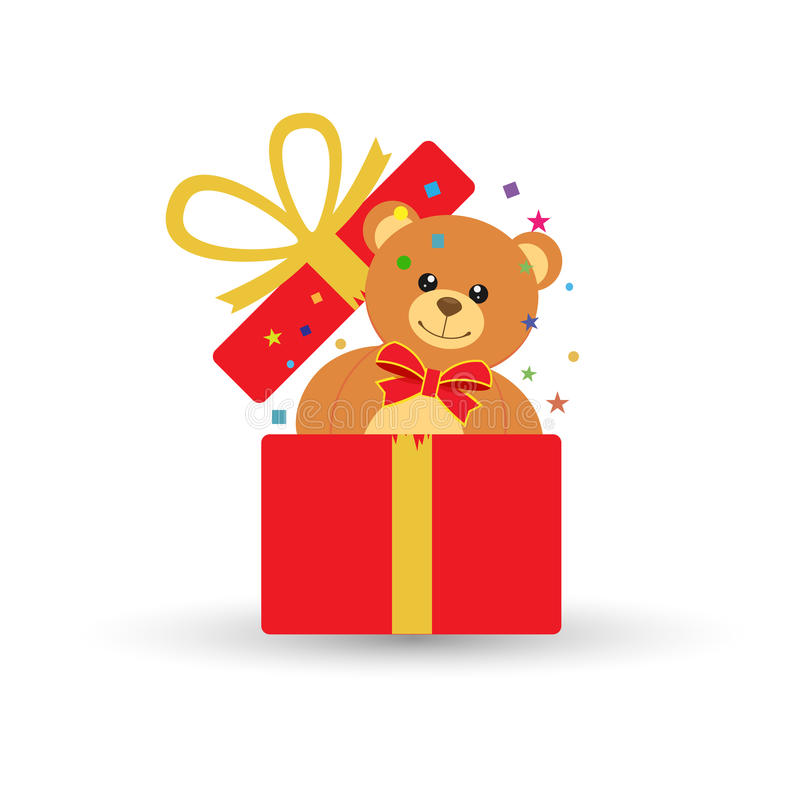 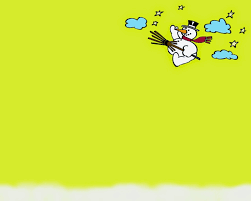 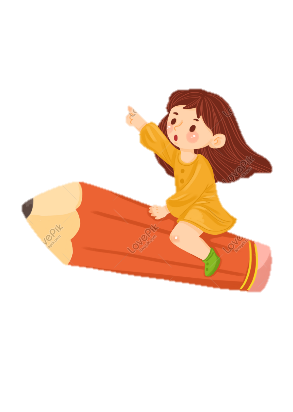 Ghép đúng
đầm
nập
đập
cá
tấp
lúa
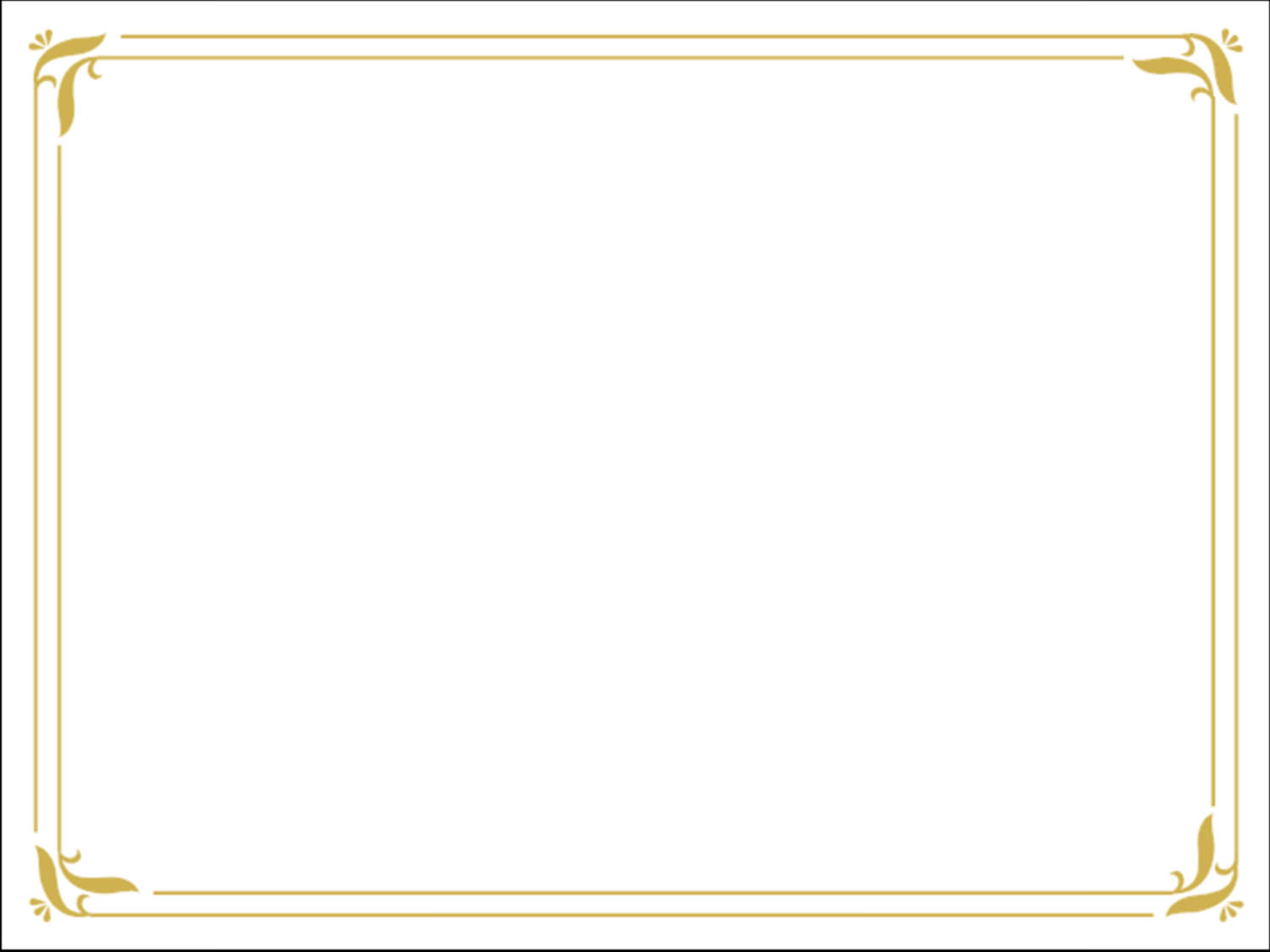 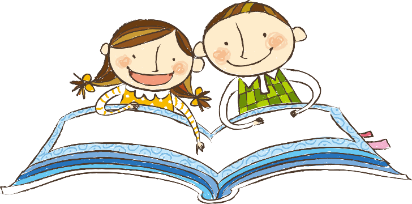 Tập đọc
Bé Lê
	Bé Lê mê ti vi.  Ti vi có sâm cầm.  Bé chỉ:  Cò... Cò... .
Ti vi có cá mập.  Bé la:  Sợ! .  Má bế bé, vỗ về:  Cá mập ở ti vi mà  .  Má ấm quá,  bé chả sợ nữa.
”
”
”
”
”
”
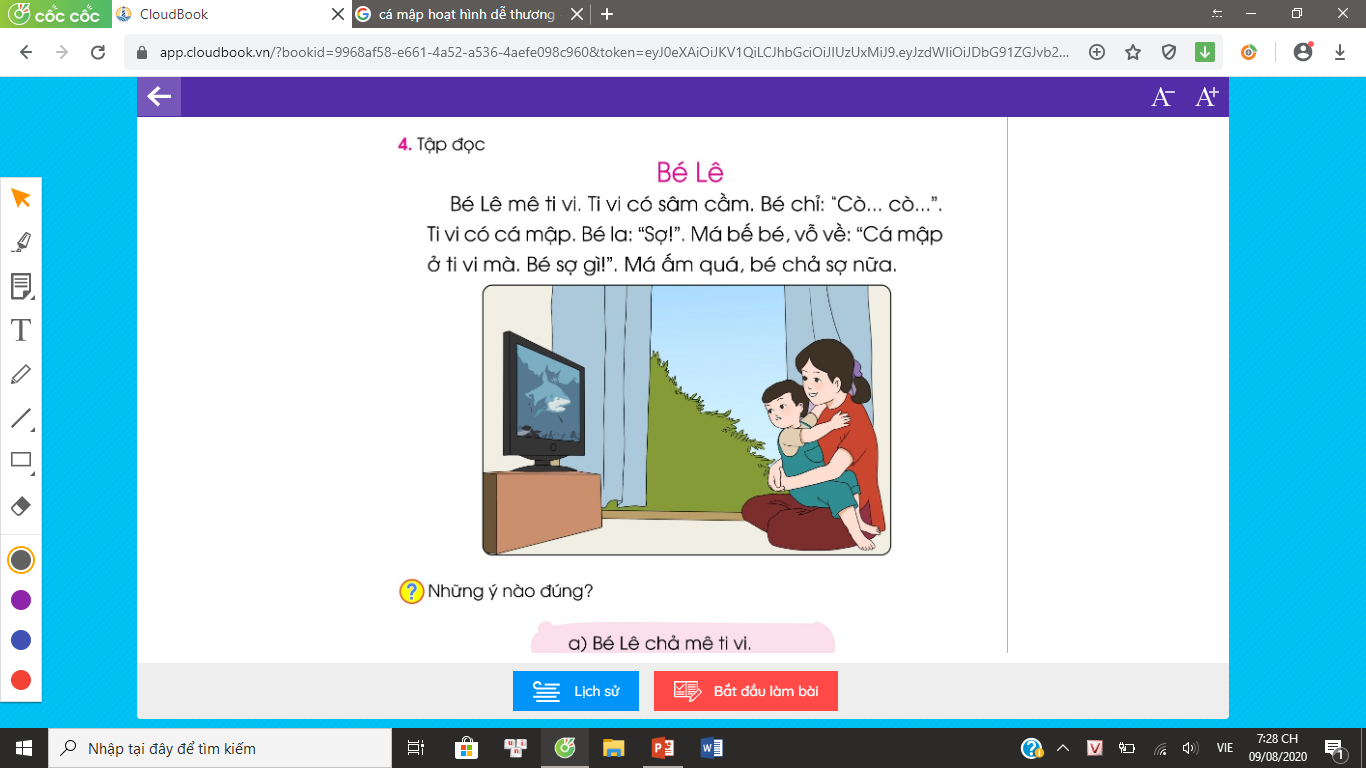 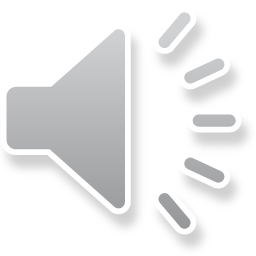 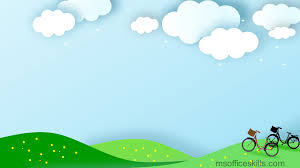 chỉ
vỗ về
cá mập
Êm
sâm cầm
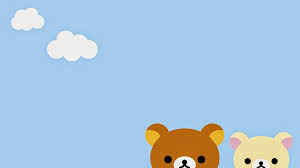 Bé Lê
Bé Lê mê ti vi.
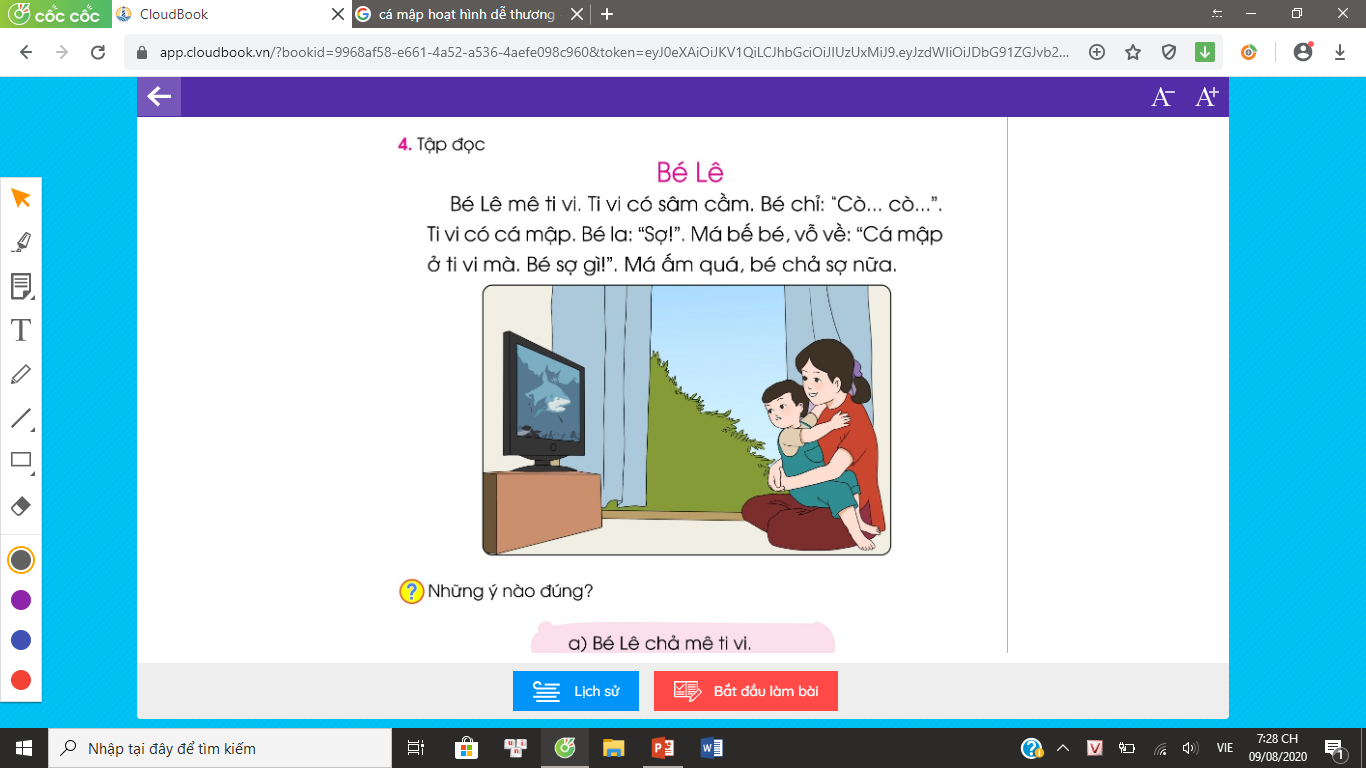 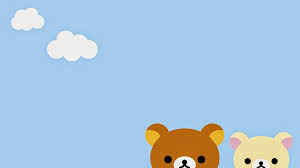 Ti vi có sâm cầm.
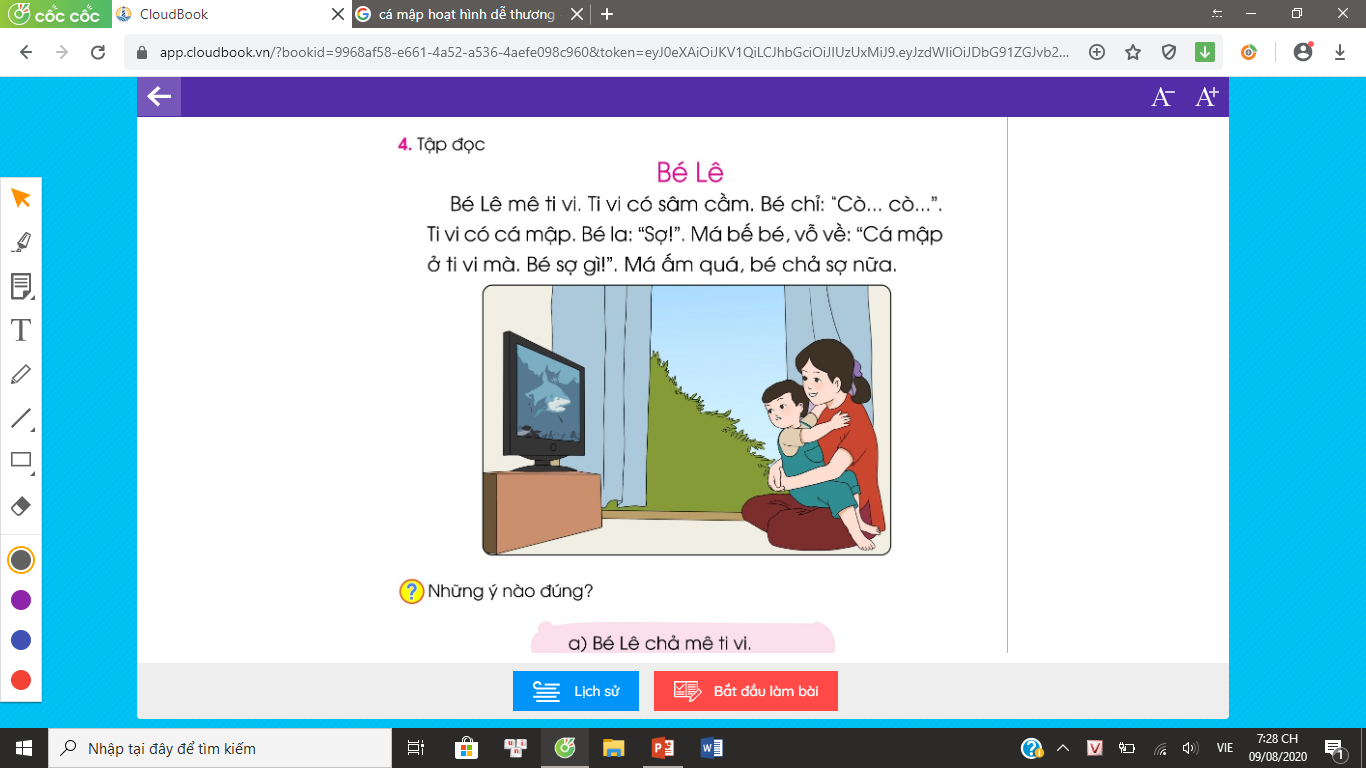 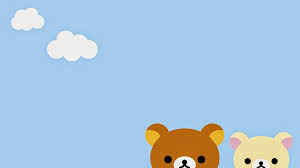 Bé chỉ: “ Cò... cò...”.
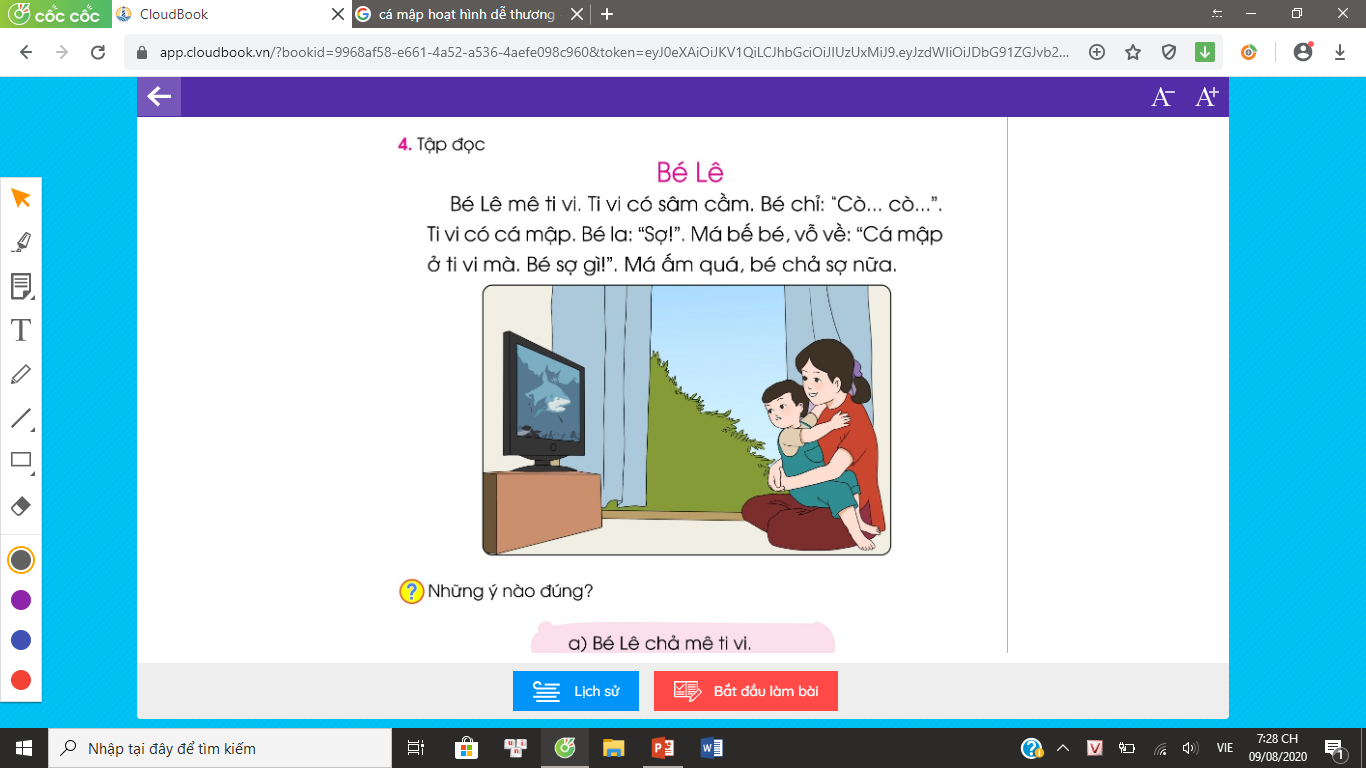 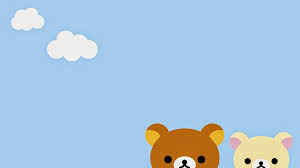 Ti vi có cá mập.
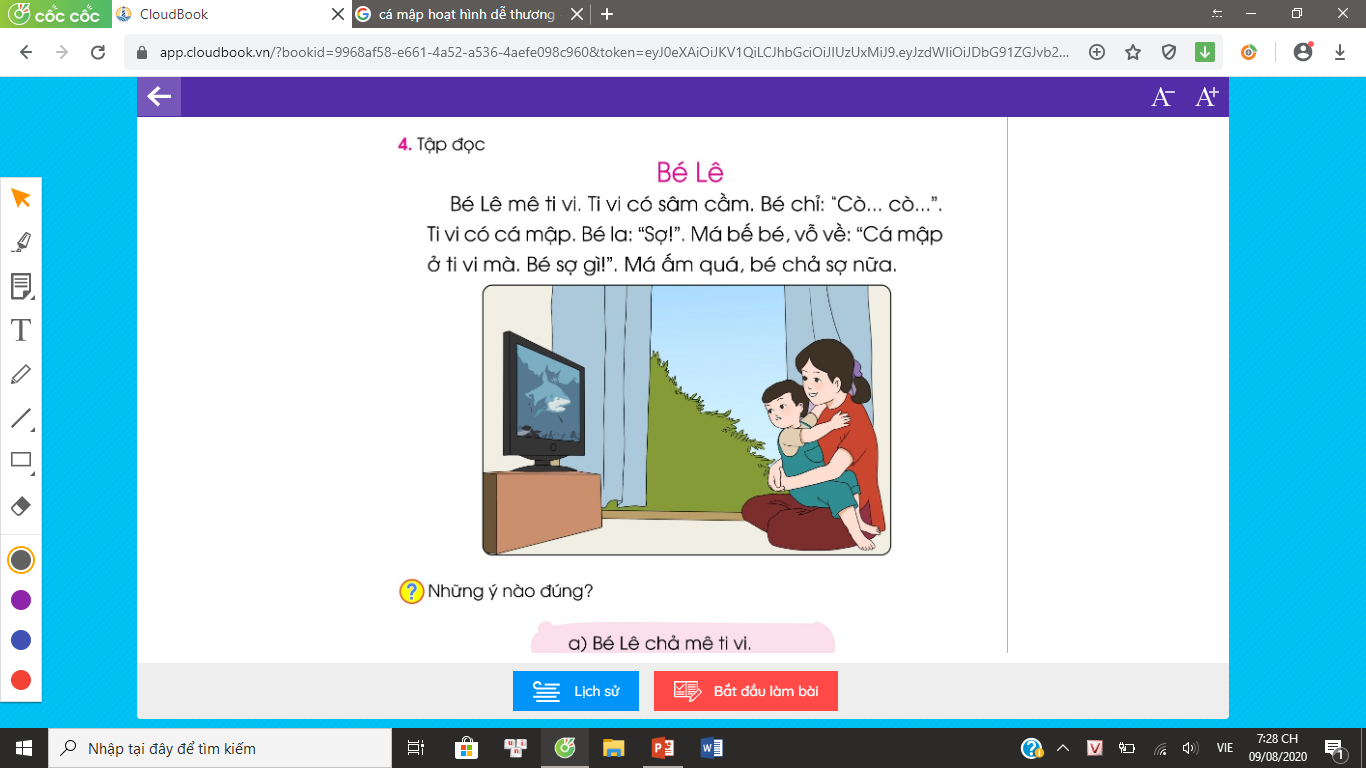 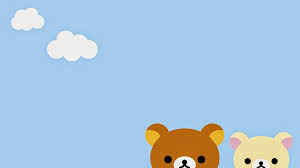 Bé la: “ Sợ!”.
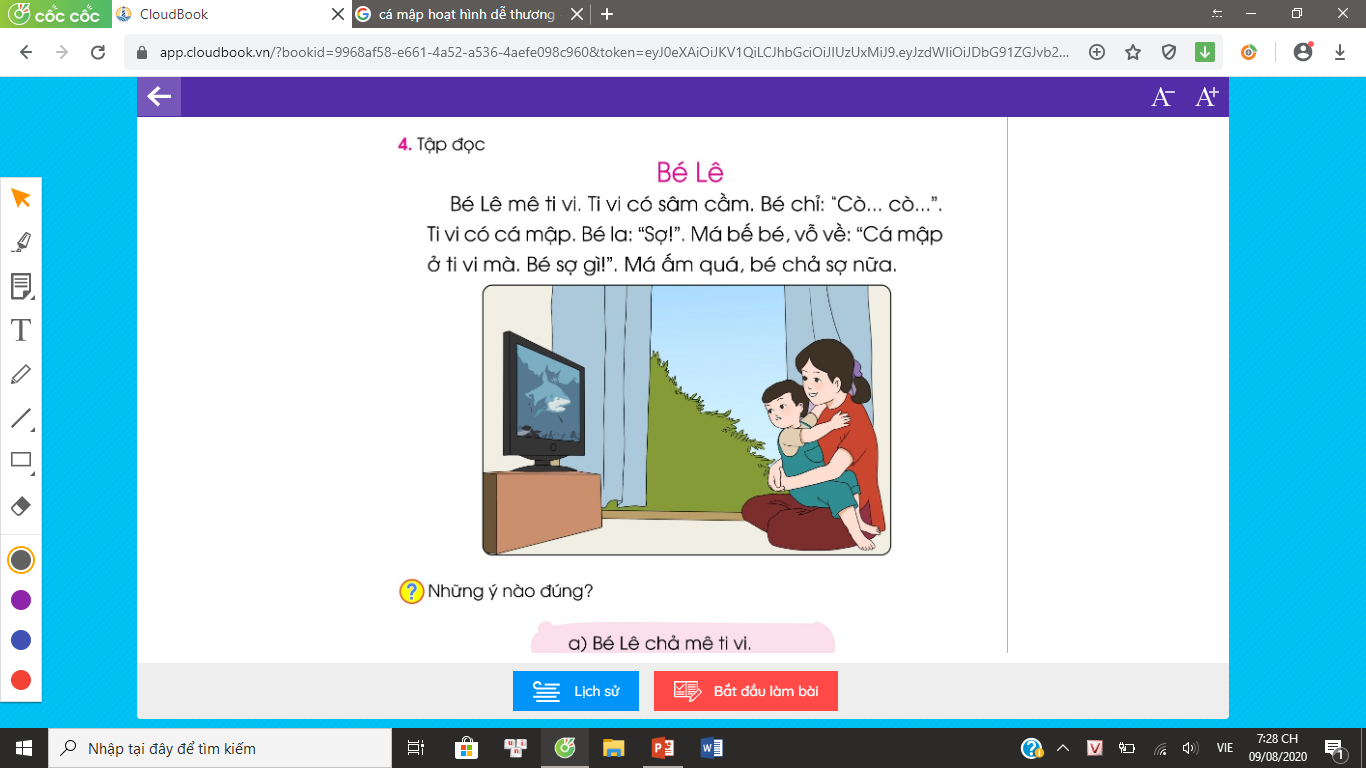 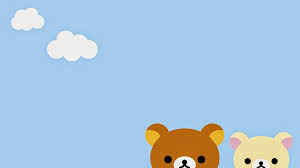 Má bế bé, vỗ về: “ Cá mập ở ti vi mà”.
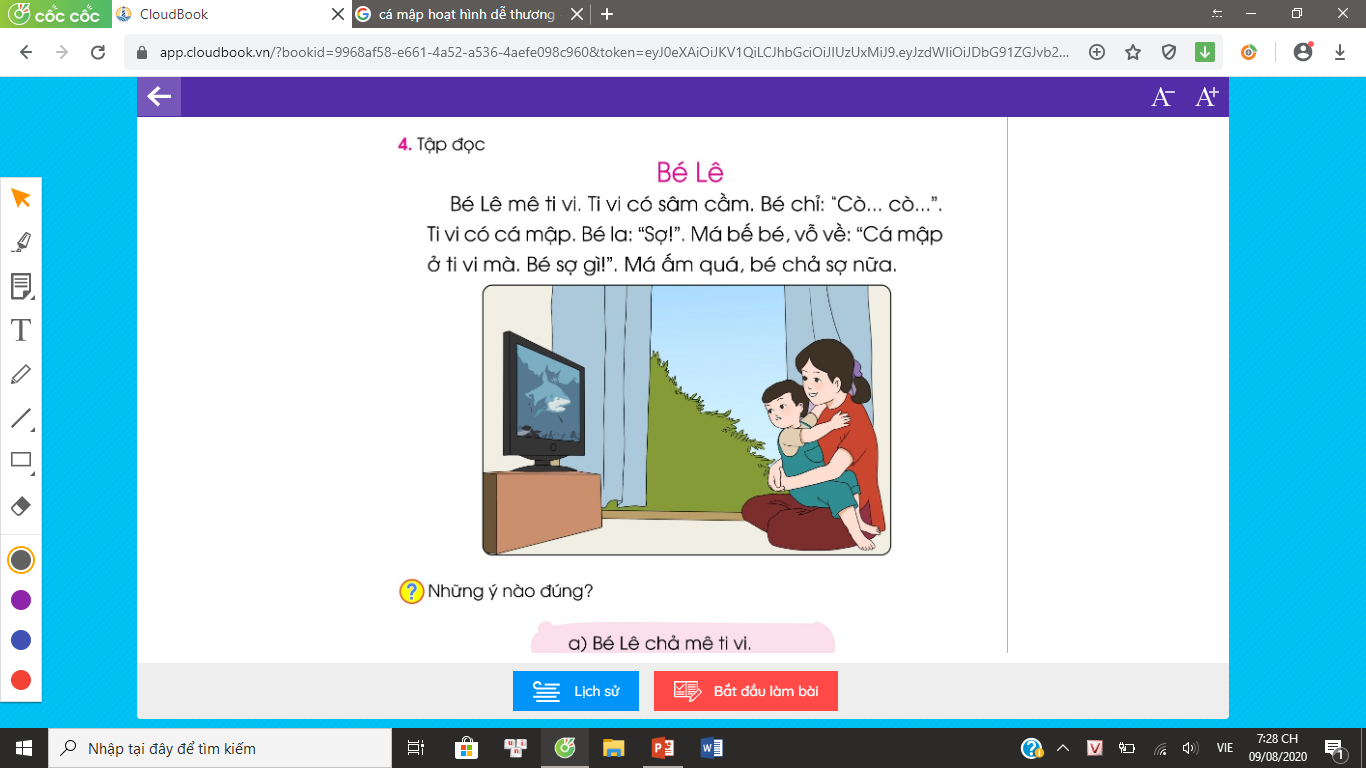 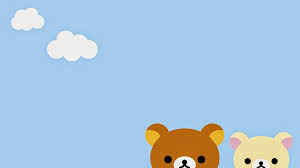 Má ấm quá, bé chả sợ nữa.
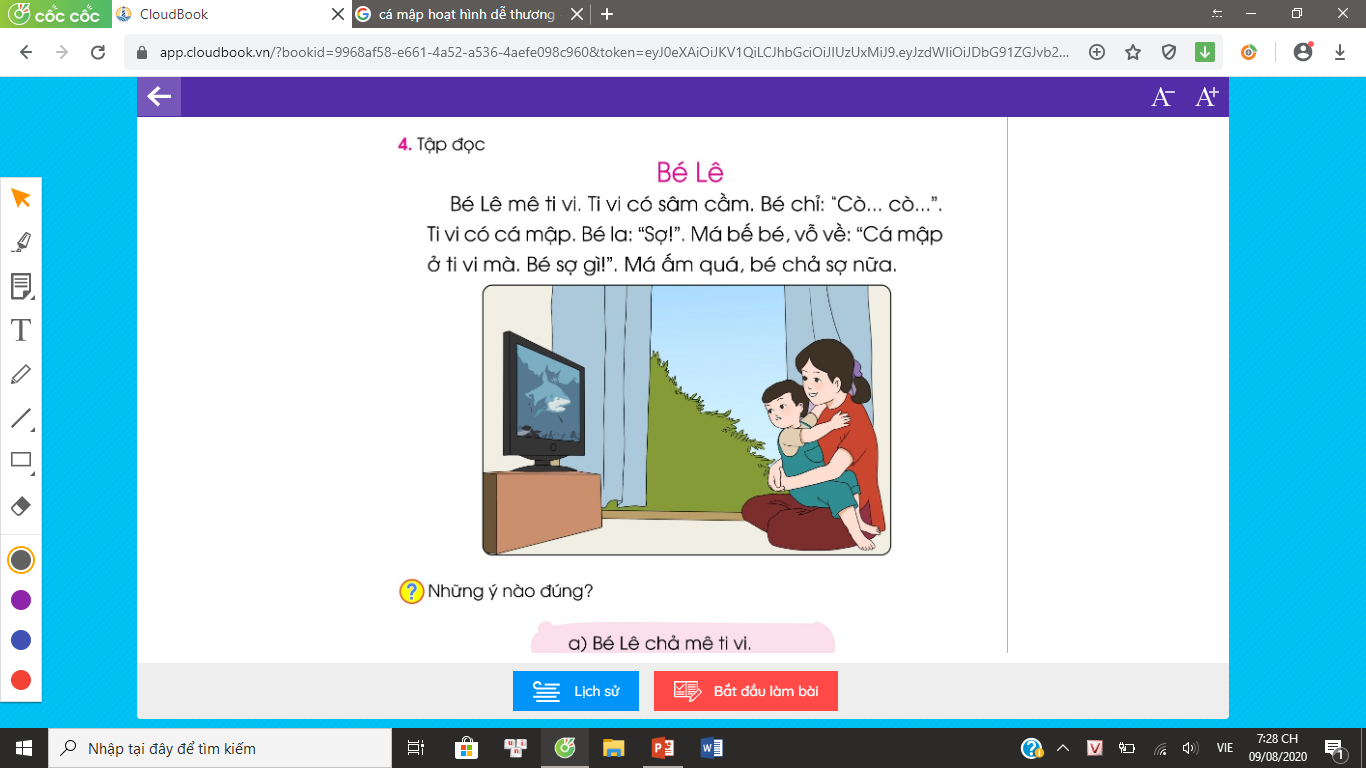 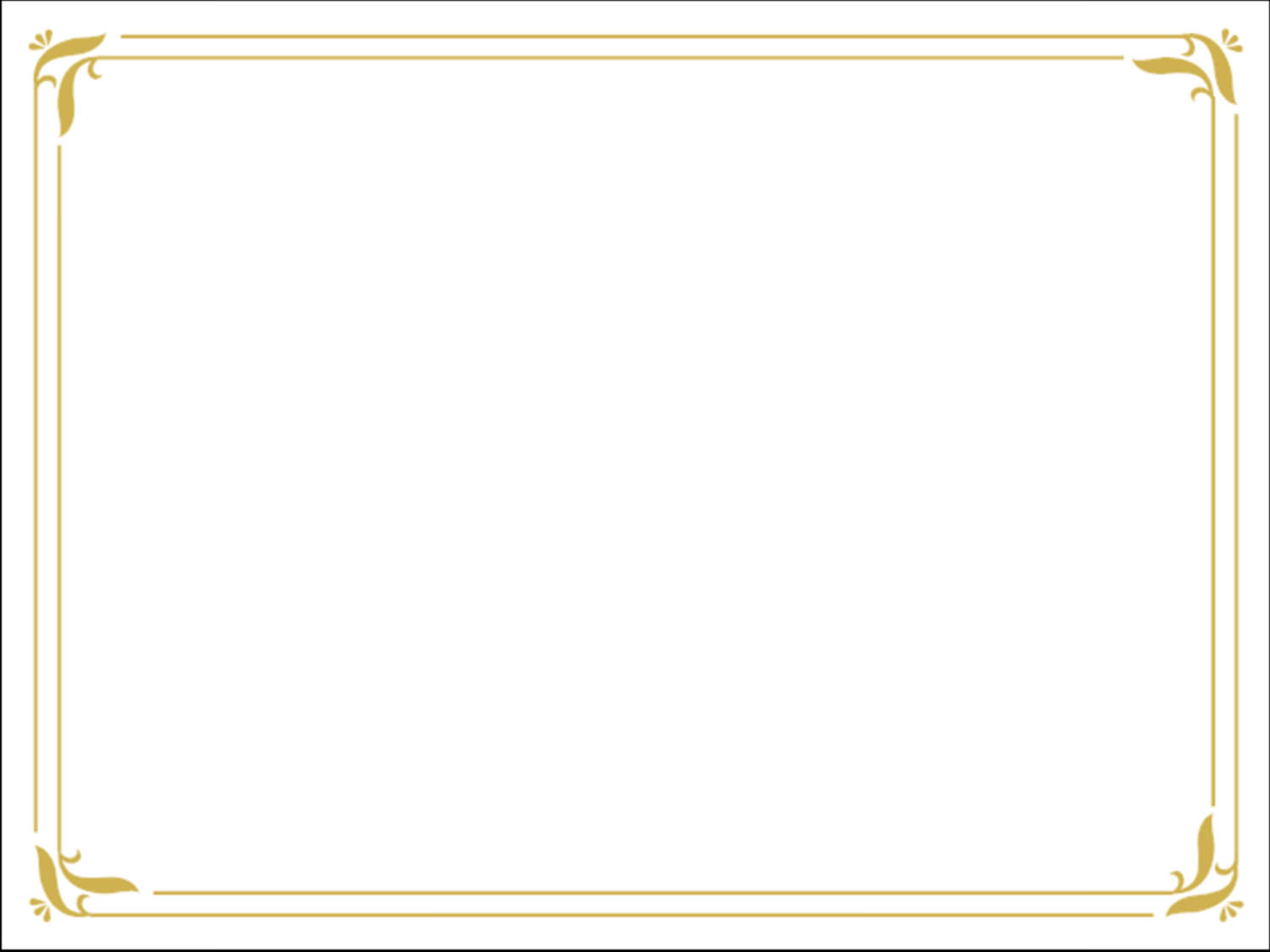 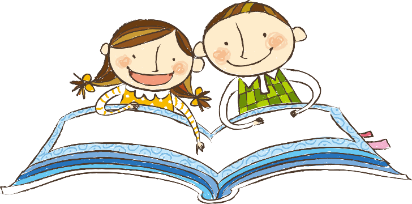 Tập đọc
Bé Lê
	Bé Lê mê ti vi.  Ti vi có sâm cầm.  Bé chỉ:  Cò... Cò... .
Ti vi có cá mập.  Bé la:  Sợ! .  Má bế bé, vỗ về:  Cá mập ở ti vi mà  .  Má ấm quá,  bé chả sợ nữa.
”
”
”
”
”
”
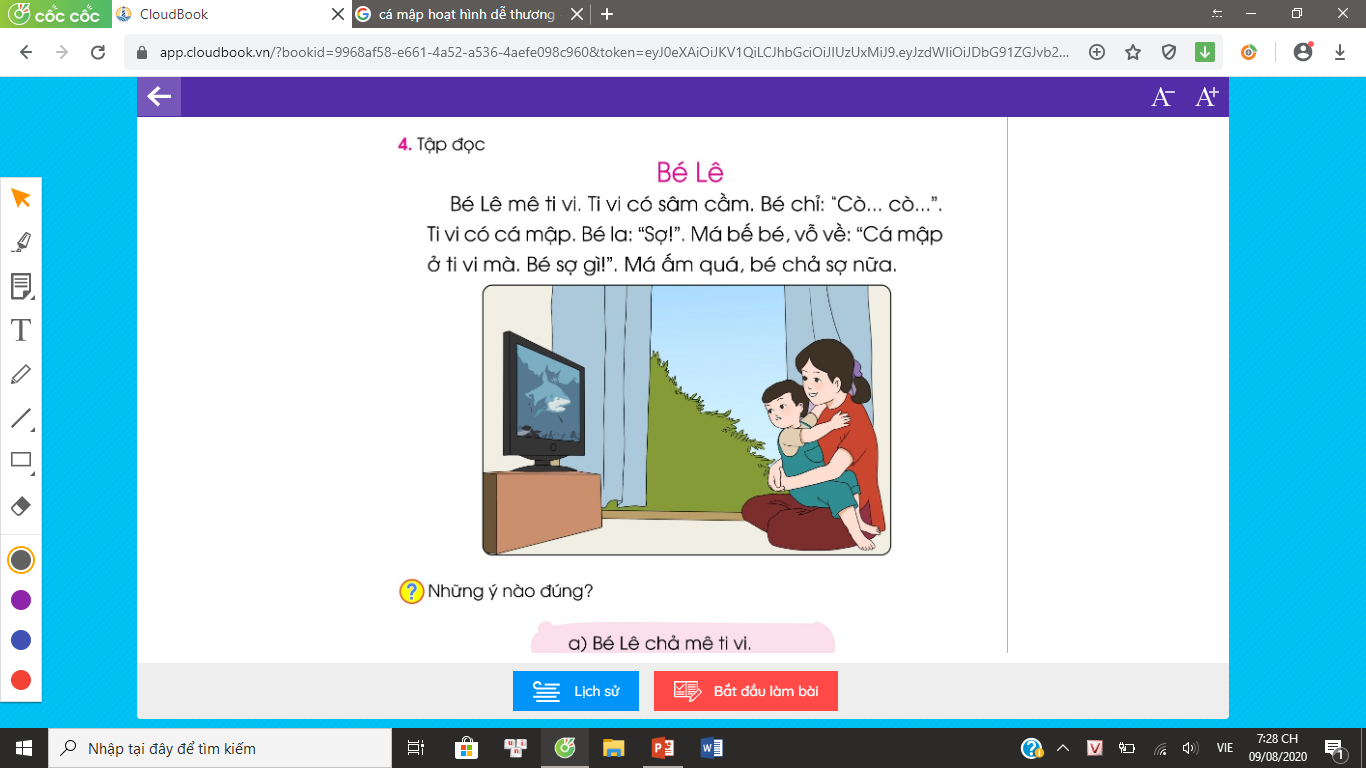 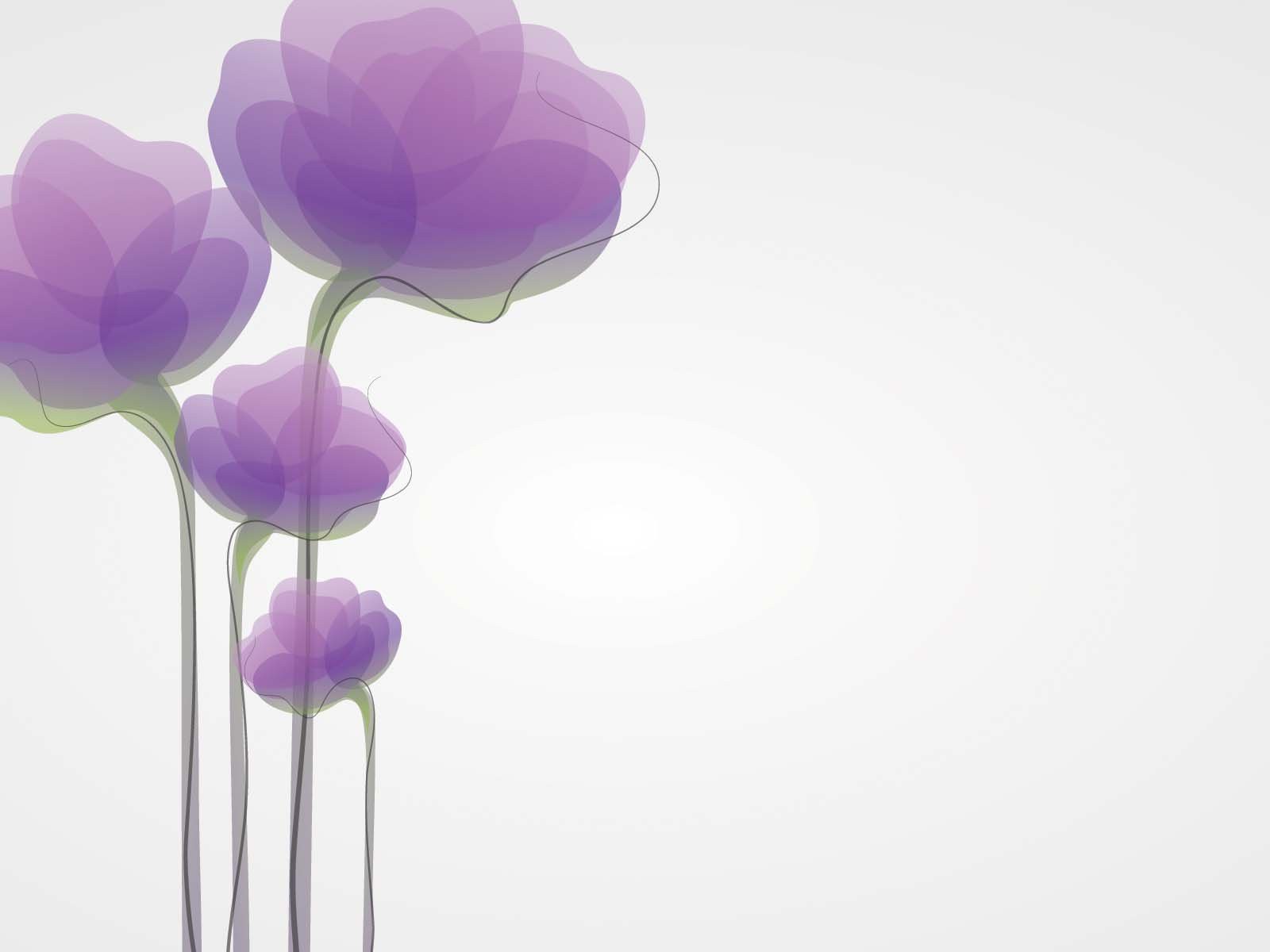 Chọn ý đúng
a) Bé Lê chả mê ti vi.
b) Bé Lê sợ cá mập.
c) Có má, bé Lê chả sợ nữa.
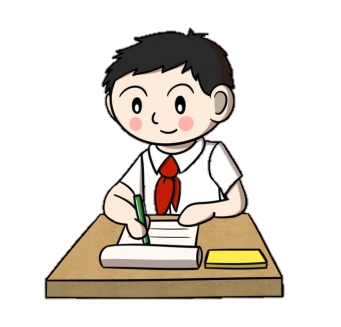 Tập viết
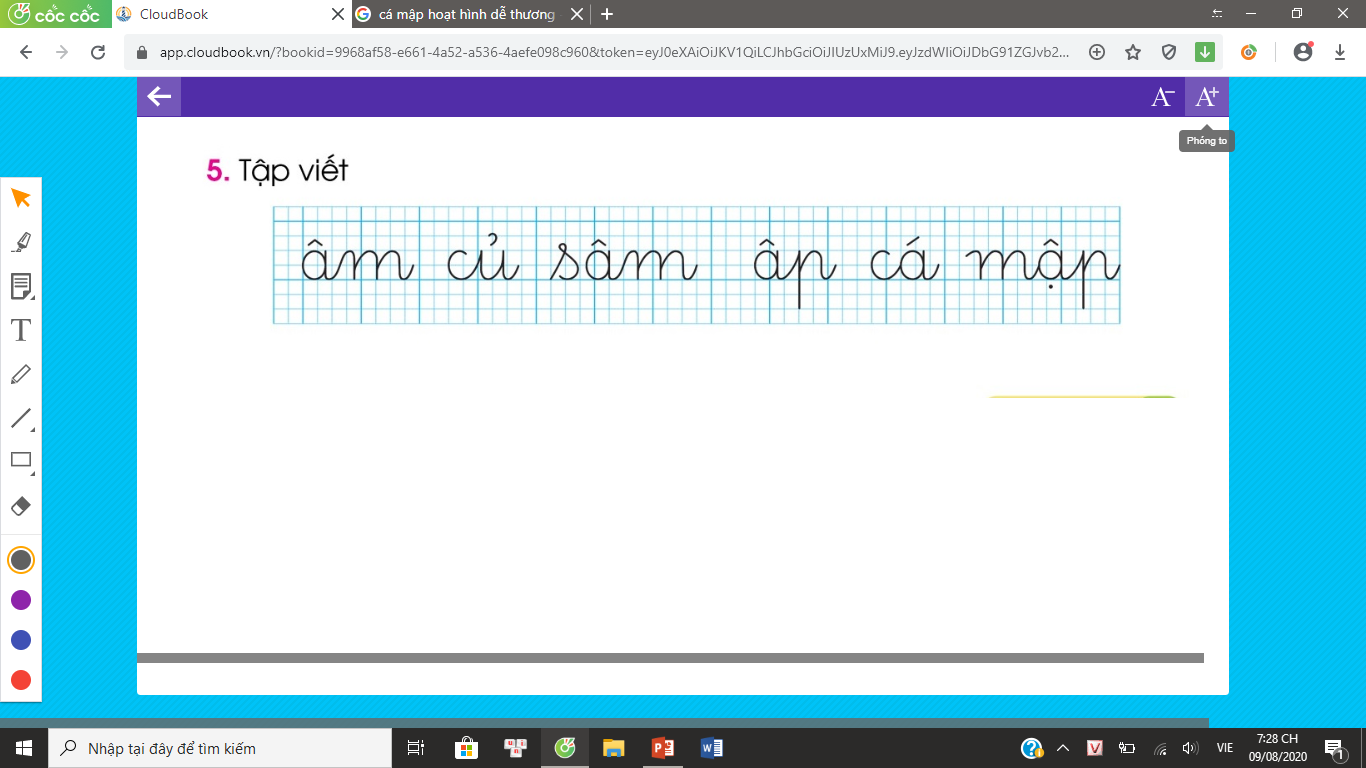 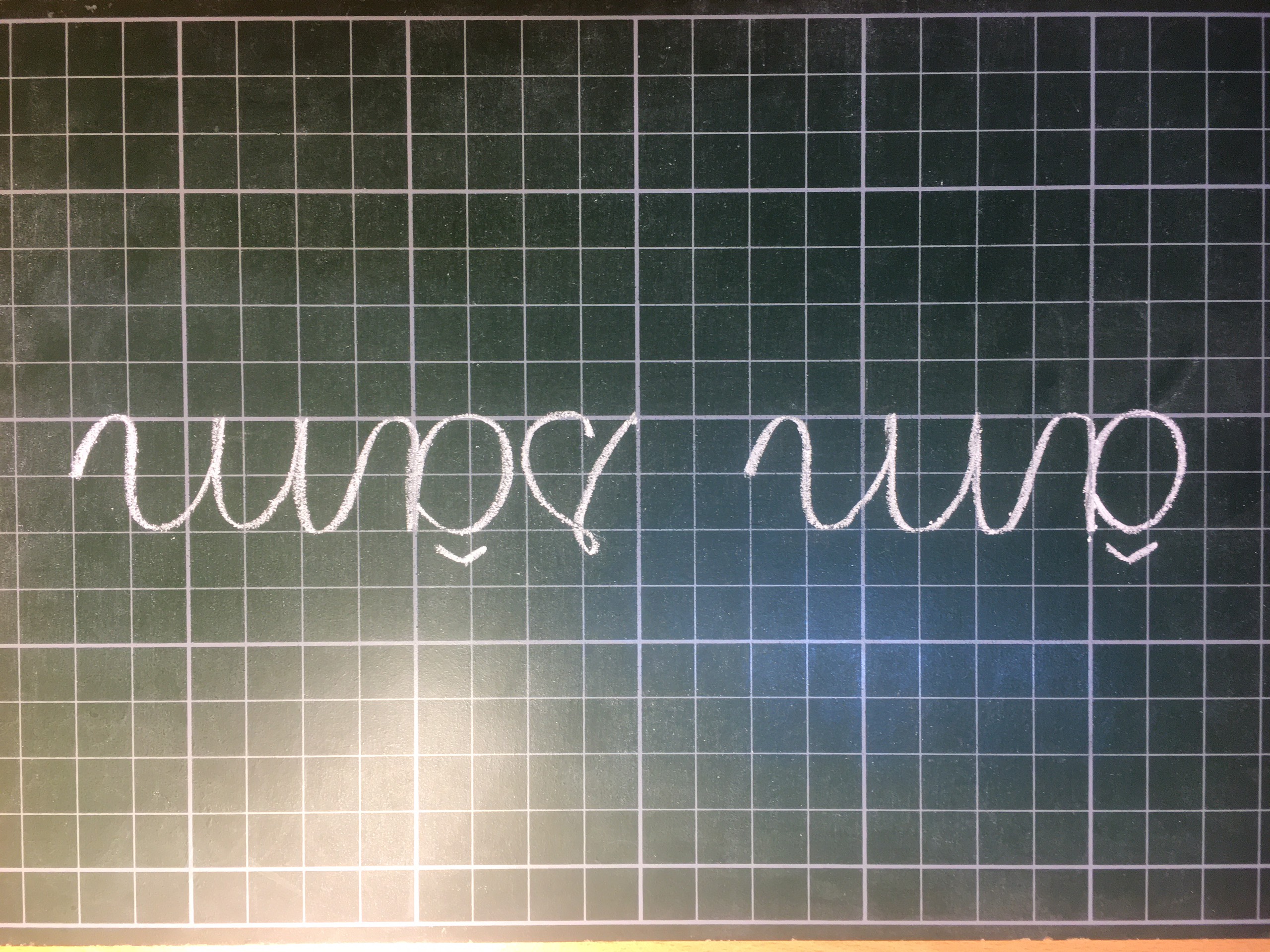 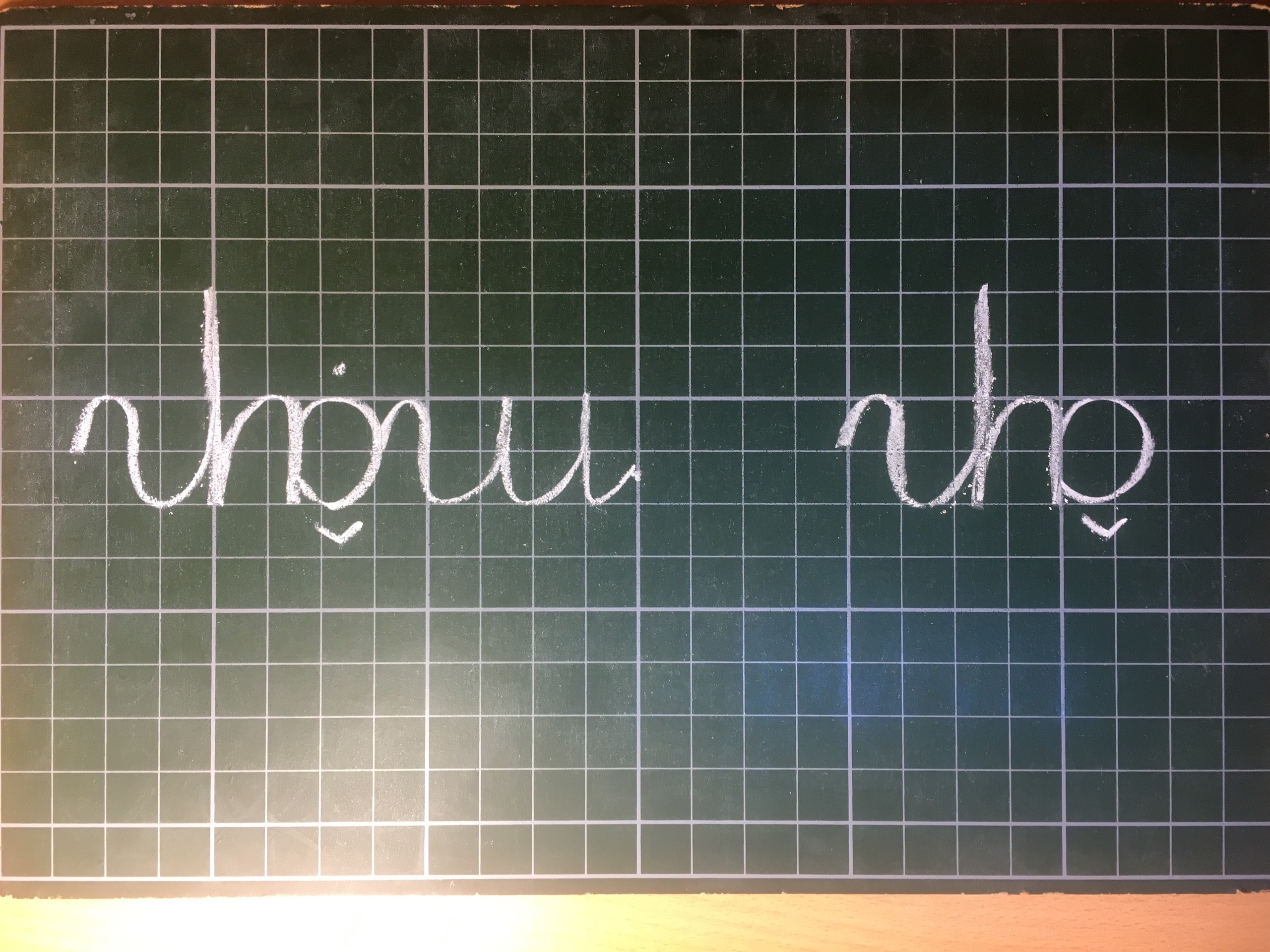 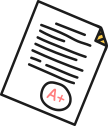 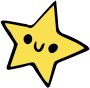 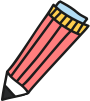 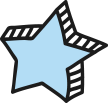 请替换文字内容，添加相关标题，修改文字内容，也可以直接复制你的内容到此。请替换文字内容，添加相关标题，修改文字内容，也可以直接复制你的内容到此。请替换文字内容，添加相关标题，修改文字内容，也可以直接复制你的内容到此。
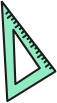 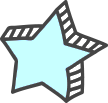 THANK  YOU
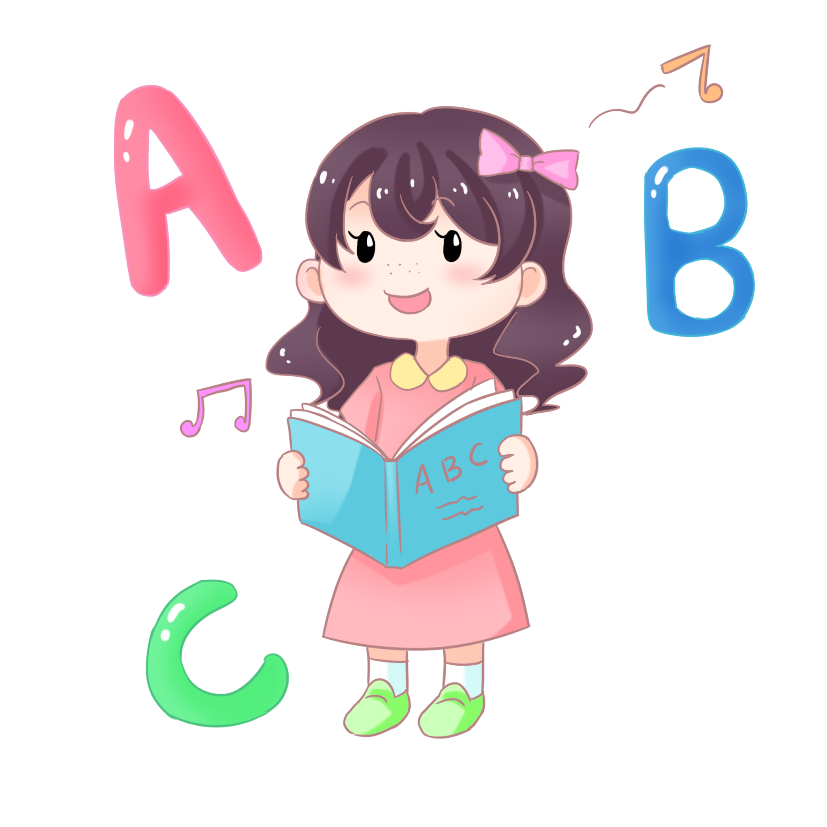 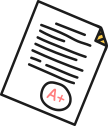 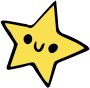 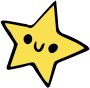 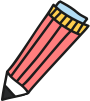 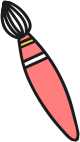 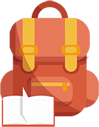 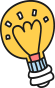